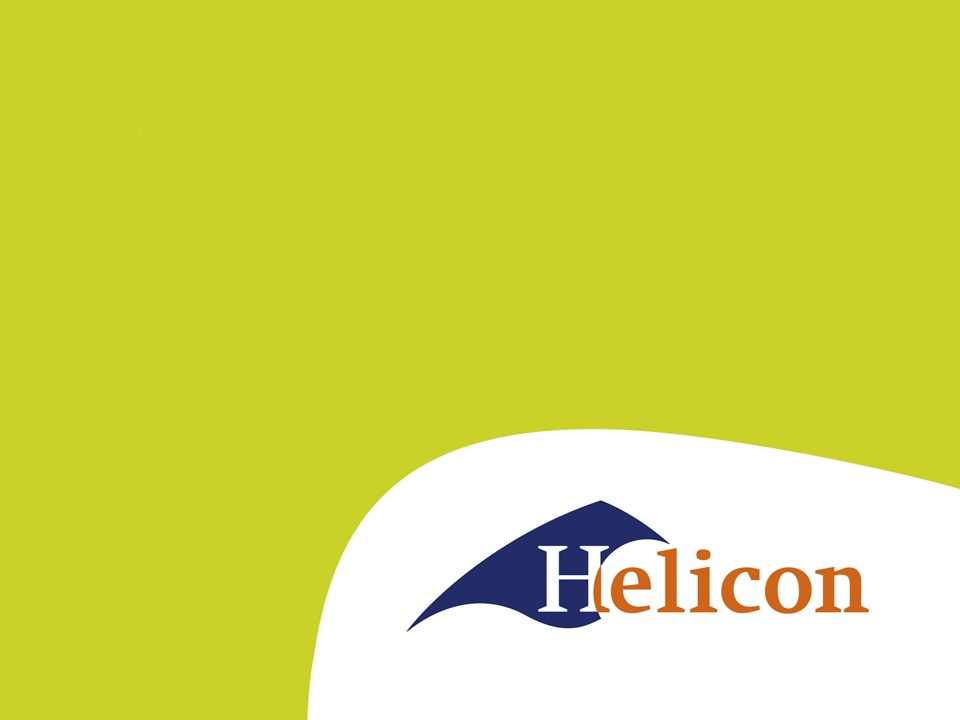 Houtsoorten en hun kwaliteit
Houtsoorten en kwaliteiten
Onvolkomenheden, ontstaan tijdens de groei:

Warrigheid, ontstaat door een onregelmatig verloop  van de vaatbundels, als gevolg van een takaanzet
Kwasten, dit zijn ingegroeide takken die geen verbinding hebben met het omringende hout en voor verzwakking zorgen
Draaigroei, een sterk verloop van de lengtevezels, sterkte neemt af


NEN 5461
Onvolkomenheden, ontstaan na verwerking, zagen- drogen - bewaren :

Kromtrekken, tijdens het drogen

Scheluwte, tijdens het drogen in verschillende richtingen van het hout

Werken van het hout, krimp en rek onder invloed van water
Structuur en eigenschappen van hout
Vuren
Douglas
Lariks
Eikenhout

Bevestiging schroeven of nagelen voorboren aangeraden
Schroeven met speciale boor punt verkrijgbaar
Goed te verwerken met scherp gereedschap
Slecht te buigen (naaldhout)
Vuren
Eigenschappen Vuren Hout

Veel aangevoerde Europese naaldhoutsoort voor de bouw   
Nerf is fijn 
Levensduur onbehandeld <5 jaar
Na droging wordt Vuren steeds harder
Geen kleurverschil tussen kern-  en spinthout bijna wit tot  bleek geelbruin
Onbehandeld verkleurt vuren naar geelbruin
Geurloos / harszakken, in tegenstelling tot grenen
Douglas
Eigenschappen Douglas Hout

Een van de hardste Europese naaldhoutsoorten   
Nerf is fijn tot matig grof
Levensduur onbehandeld 10-15 jaar
Na droging wordt Douglas steeds harder
Kleur Kernhout roodbruin, Kleur spinthout geelachtig
Onbehandeld verkleurt Douglas naar blauw grijze tint
Douglas goed te verlijmen
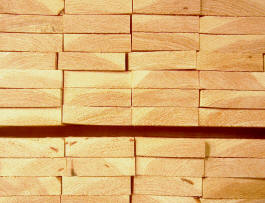 Eigenschappen Lariks Hout

Op Taxus na de beste Europese naaldhoutsoort   
Nerf is fijn 
Levensduur onbehandeld 10-15 jaar
Gewaterd Lariks neemt makkelijk vocht op dan vers Lariks
Kleur kernhout van licht geelbruin (Siberisch larix), geelbruin, rozeachtig tot roodachtig bruin, Kleur spinthout geelachtig tot vuilwit van kleur
Onbehandeld verkleurt Lariks naar blauw grijze tint
Lariks minder goed te verlijmen (hars)
Lariks Hout
Europees Eiken
Eigenschappen Eikenhout

Toepassing onbeperkt, constructiebouw, levensmiddelenindustrie etc.
Nerf is matig grof tot grof 
Levensduur kernhout onbehandeld >25 jaar
Na droging wordt Eiken steeds harder
Eiken kernhout heeft een geelbruine tot donkerbruine kleur en steekt duidelijk af tegen het 25-50 mm brede bleekbruine spint
Roestvast bevestigingsmateriaal wordt aanbevolen
Nat eikenhout is corrosief in contact met ijzer. Blauwzwarte verkleuringen zijn het gevolg van de reactie tussen ijzer en het looizuur (tannine) in het hout. 
Eiken in contact met cement of beton zal het uitharden hiervan vertragen
Duurzaamheidsklassen van houtsoorten
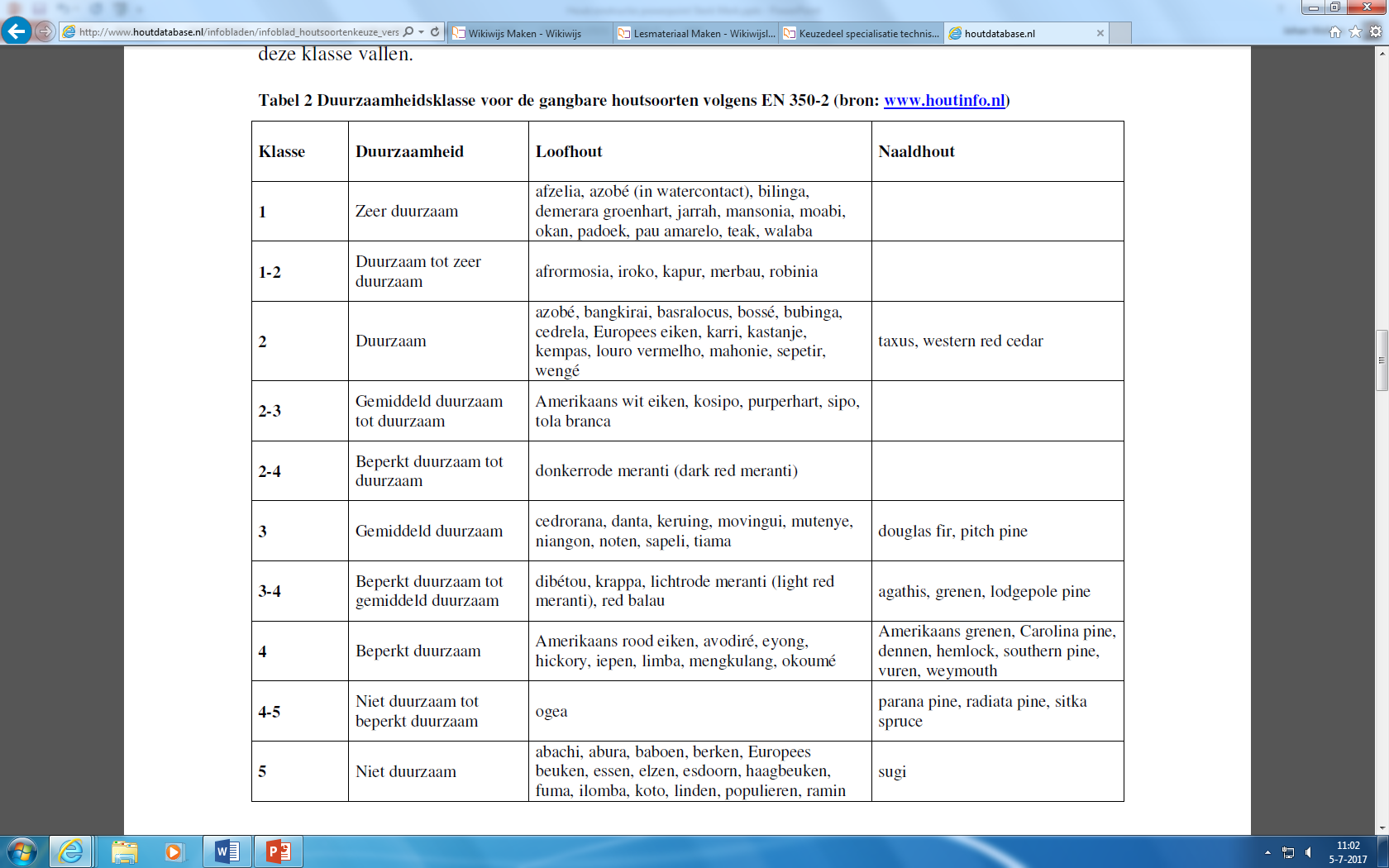